İLK YARDIM EĞİTİMİNE
HOŞGELDİNİZ
Dr.İlknur G.Derin
Bursa Halk Sağlığı Müdürlüğü 
Çalışan Sağlığı Şubesi
İLK YARDIMIN ÖNEMİ
Tüm kazalarda ölümlerin %10’u 
	ilk 5 dakikada %45’i  ilk 30
	dakikada olmaktadır.

Dünyada sadece trafik kazalarında bir yılda 1.2 milyon ölüm 20-50 milyon yaralanma ve sakat kalma milyonlarca lira ekonomik kayıp olmaktadır.
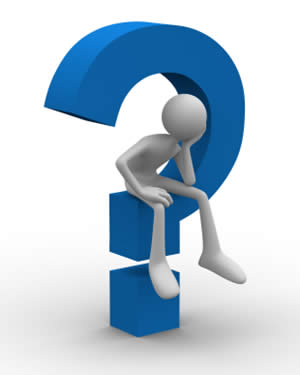 ilk yardım nedir?
İLK YARDIMIN TANIMI
Herhangi bir kaza ya da yaşamı tehlikeye düşüren bir durumda, sağlık görevlilerinin tıbbi yardımı sağlanıncaya kadar; hayatın kurtarılması, durumun daha kötüye gitmesini önlemek amacıyla olay yerinde, tıbbi araç gereç aranmaksızın mevcut araç, gereçle yapılan İLAÇSIZ uygulamalardır.
ACİL YARDIMIN  TANIMI
Hasta ve yaralılara acil tedavi ünitelerinde, ambulanslarda ve olay yerinde doktor ve sağlık personeli tarafından yapılan tıbbi müdahalelerdir.
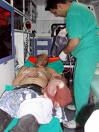 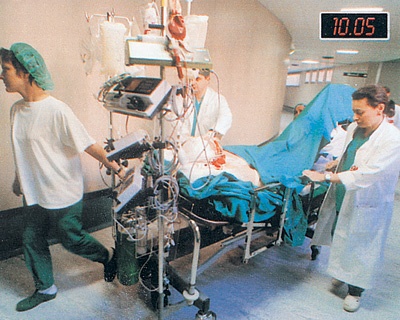 ACİL YARDIM &  İLK YARDIM ARASINDAKİ FARK
Acil yardım ; sağlık personeli tarafından tıbbi araç gereç kullanılarak yapılan müdahale olmasına karşın,
		
İlk yardım  ise;  bu konuda eğitim almış herkesin, olay yerinde bulabildiği malzemeleri kullanarak yaptığı hayat kurtarıcı müdahalelerdir.
İLK YARDIMIN ÖNCELİKLİ  AMAÇLARI
Yaşam fonksiyonlarının sürdürülmesini           sağlamak,
 Hasta / yaralının durumunun kötüleşmesini önlemek,
 İyileşmeyi kolaylaştırmak.
İLK YARDIM TEMEL UYGULAMALARI
K-?
B-?
K-?
KORUMA
Olay yerinde olası tehlikeleri belirleyerek güvenli bir çevre oluşturmaktır.
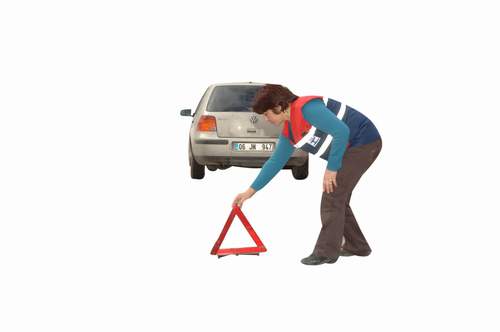 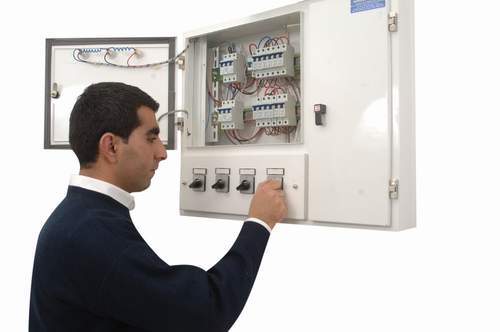 BİLDİRME (112)
En hızlı şekilde gerekli yardım kuruluşlarına haber verilmesidir.
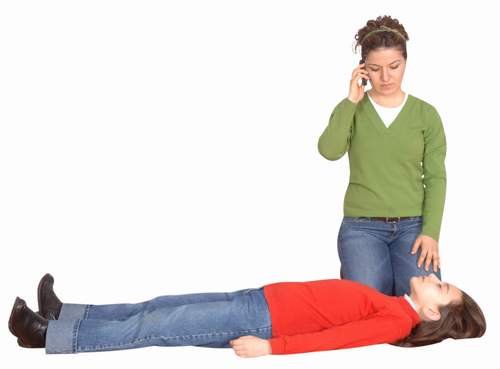 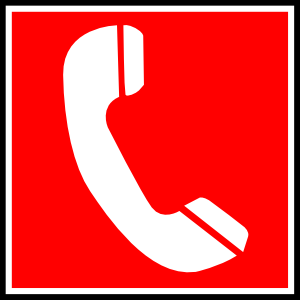 BİLDİRME (112)
Kesin yer ve adres 
Kim, hangi numaradan arıyor?
Olayın tanımı
Hasta/yaralı sayısı
Hasta/yaralıların durumu
Nasıl bir yardım aldıkları? 
   AÇIKLANMALIDIR
KURTARMA
Olay yerinde hasta yaralılara müdahale;
   hızlı ancak sakin ve bilinçli  bir şekilde yapılmalıdır.
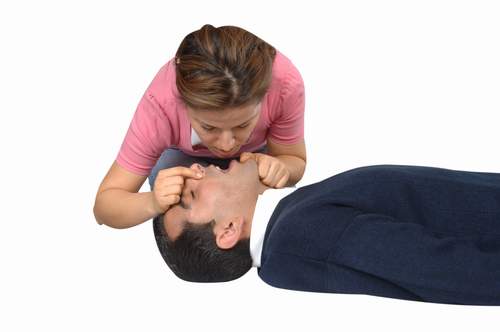 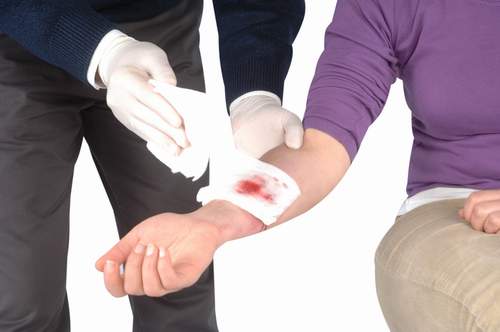 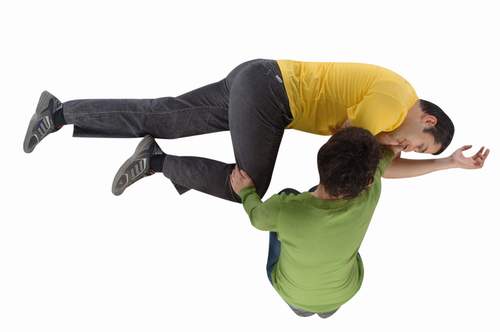 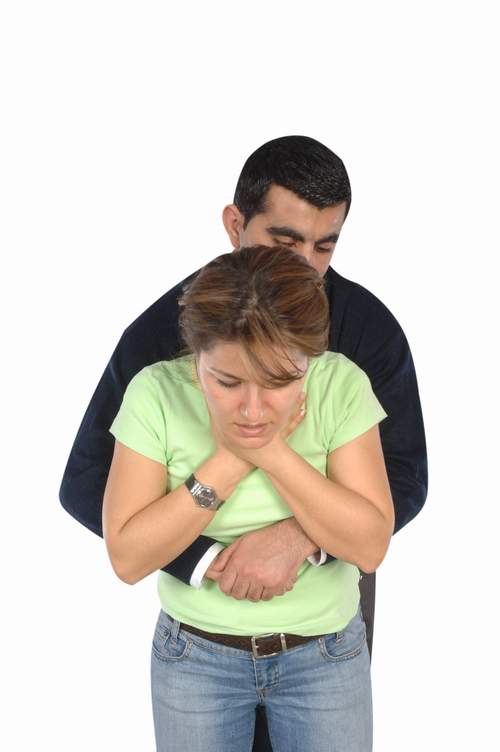 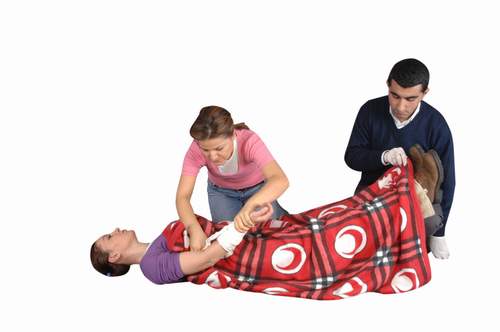 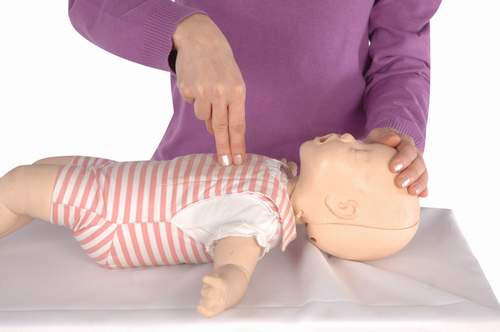 İLK YARDIMCININ YAPMASI GEREKENLER
Hasta/yaralıların durumunu değerlendirmek ve 
önce müdahale edilecekleri belirlemek.
Hasta yaralıların korku ve endişelerini gidermek.
Hasta yaralılara müdahalede yardımcı olacak 
kişileri organize etmek.
İLK YARDIMCININ YAPMASI GEREKENLER
Hasta yaralının durumunun ağırlaşmasını  önlemek için  kendi kişisel olanaklarıyla gerekli müdahalede bulunmak
Kanama,kırık,çıkık ve burkulma vb. durumlarda yerinde müdahale etmek
Hasta yaralıyı sıcak tutmak 
Yarasını görmesine izin vermemek
İLK YARDIMCININ YAPMASI GEREKENLER
Hasta yaralıları  hareket ettirmeden müdahale yapmak

Hasta yaralıların en uygun yöntemlerle en yakın sağlık kuruluşuna sevkini sağlamak (112)

Ancak herhangi bir tehlike yok ise hasta yaralı        yerinden kımıldatılmamalıdır
OLAY YERİNİN DEĞERLENDİRİLMESİ
AMAÇ

          Tekrar kaza olması riskini ortadan kaldırmak,
Olay yerindeki yaralıların sayısı ve türlerini belirlemek
OLAY YERİNİN DEĞERLENDİRİLMESİNDE YAPILACAK İŞLER
Trafik kazasında;

Kazaya uğrayan aracın kontak anahtarı kapatılmalıdır.
Sigara içilmemelidir ve içilmesine izin verilmemelidir.
Hasta yaralılar yerlerinden kımıldatılmamalıdır.
OLAY YERİNİN DEĞERLENDİRİLMESİNDE YAPILACAK İŞLER
Gaz varlığı söz konusu ise; 
    zehirlenmelerin önlenmesi için gerekli önlemler alınmalıdır.

Gaz tüpünün vanası kapatılmalıdır.
Ortam havalandırılmalıdır.
Kıvılcım oluşturacak ışıklandırma veya çağrı araçlarını kullanımına izin verilmemelidir.
OLAY YERİNİN DEĞERLENDİRİLMESİNDE YAPILACAK İŞLER
Hasta yaralılar yaşam bulguları yönünden 
    değerlendirilmelidir.
Hasta yaralılar  kırık ve kanama yönünden 
    değerlendirilmelidir.
Hasta yaralılar  sıcak tutulmalıdır.
HASTA YARALININ İLK DEĞERLENDİRME AŞAMALARI
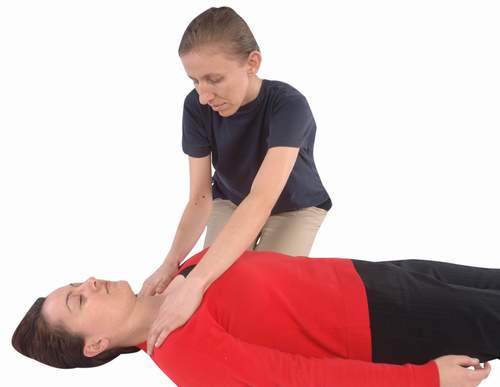 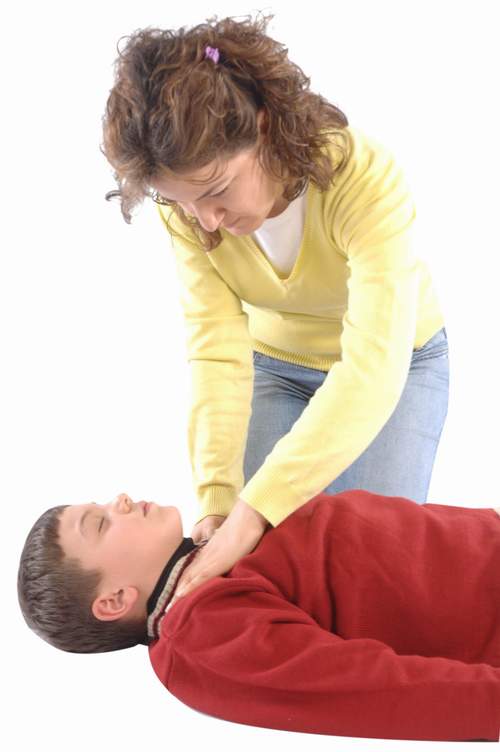 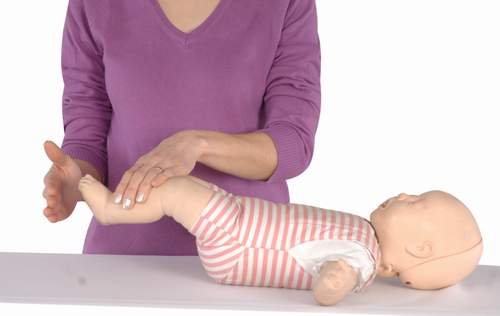 EĞER; 
Hasta/yaralının bilinci kapalı fakat solunum varsa derhal koma pozisyonuna getirerek diğer yaralılar değerlendirilir.
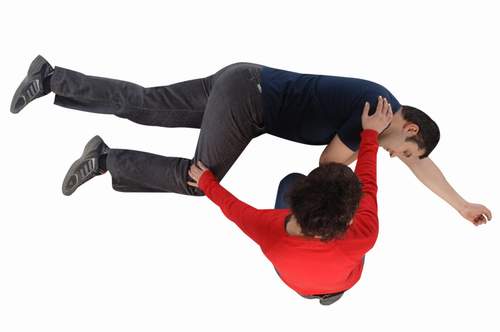 Önemli ilkyardım bilgileri
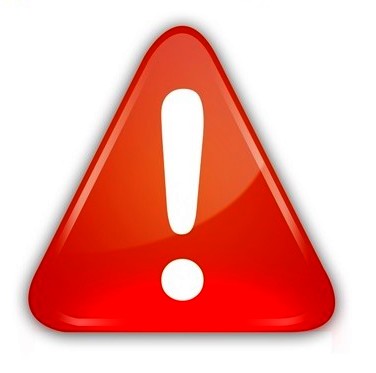 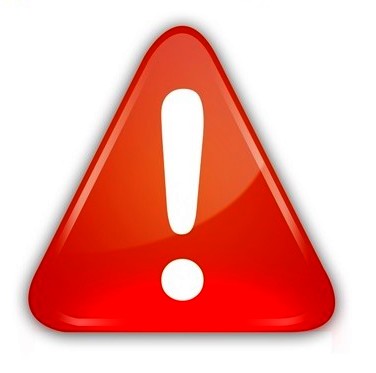 SOLUNUM YOLU 
TIKANIKLIKLARINDA 
İLK YARDIM
SOLUNUM YOLU TIKANIKLIĞI
KISMİ TIKANMA

Belirtileri
 Öksürür
 Nefes alabilir
 Konuşabilir

DOKUNULMAZ !!!

ÖKSÜRMEYE TEŞVİK EDİLİR
SOLUNUM YOLU TIKANIKLIĞI
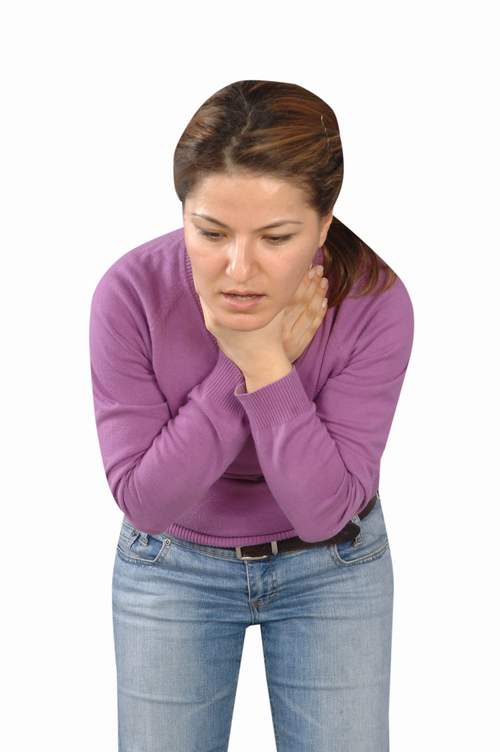 TAM TIKANMA

Belirtileri;
 Nefes alamaz !
 Acı çeker, ellerini boynuna götürür !
 Konuşamaz !
 Rengi morarmıştır


“HEIMLICH MANEVRASI”
HEIMLICH MANEVRASI( YETİŞKİN – ÇOCUK )
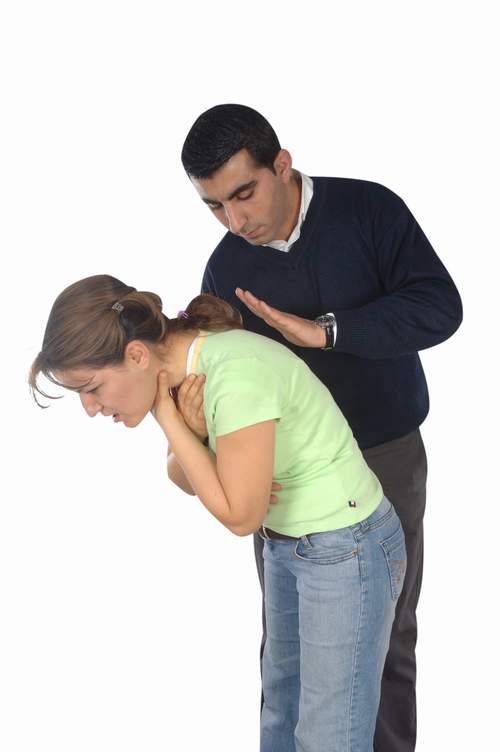 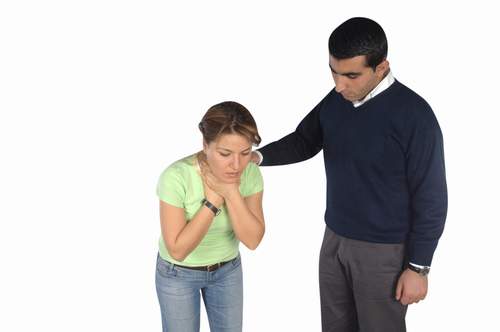 HEIMLICH MANEVRASI( YETİŞKİN – ÇOCUK )
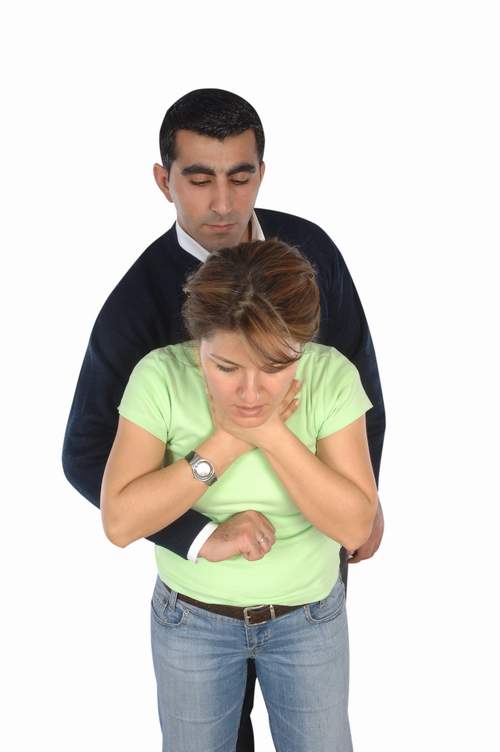 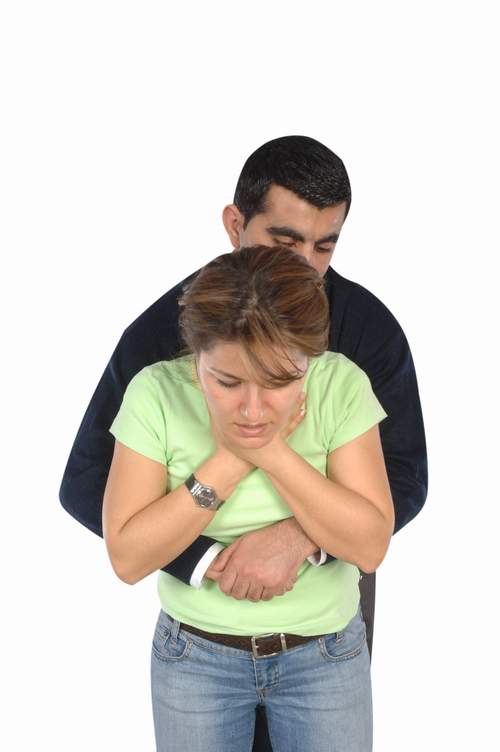 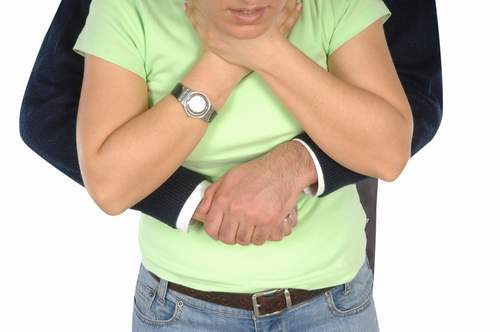 HEIMLICH MANEVRASI( YETİŞKİN – ÇOCUK )
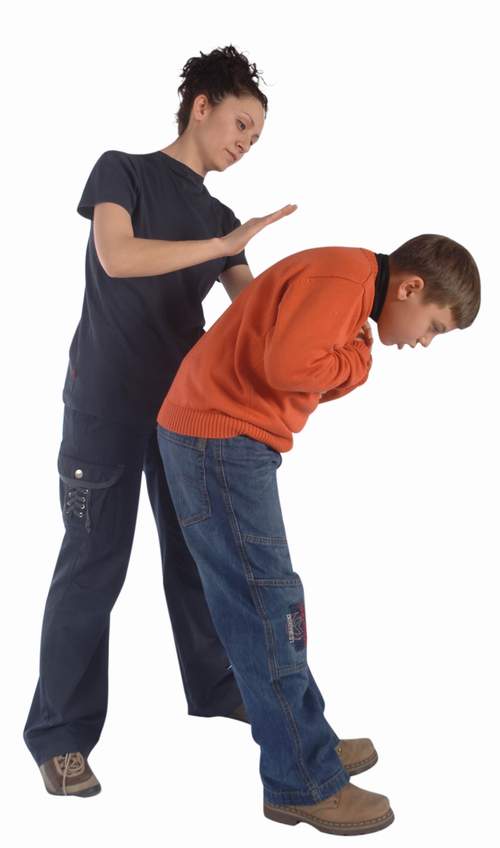 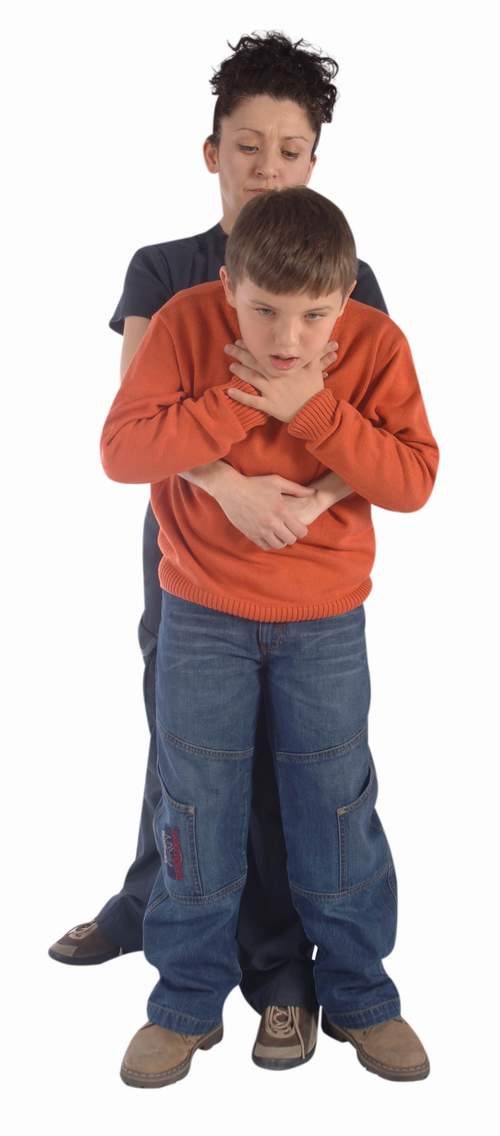 HEIMLICH MANEVRASI(ÇOCUKLARDA )
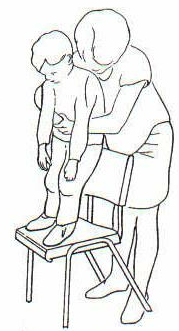 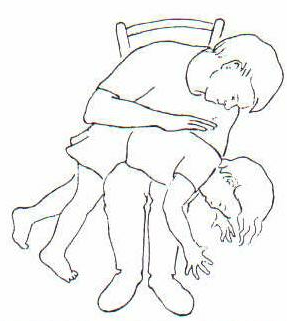 TEK BAŞINA İSENİZ
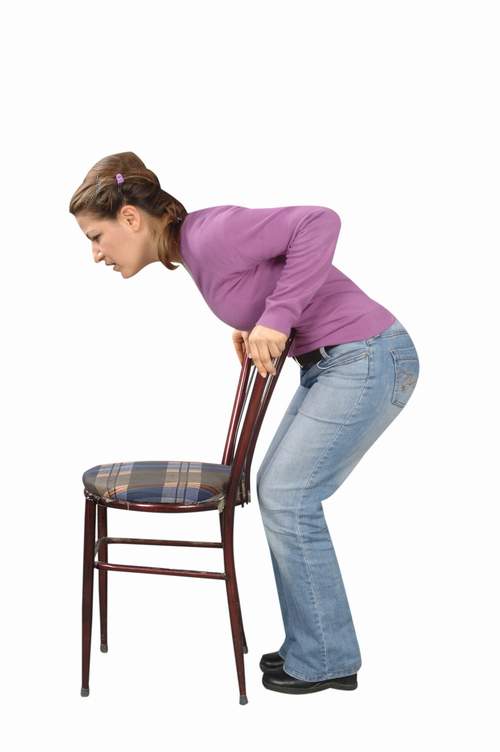 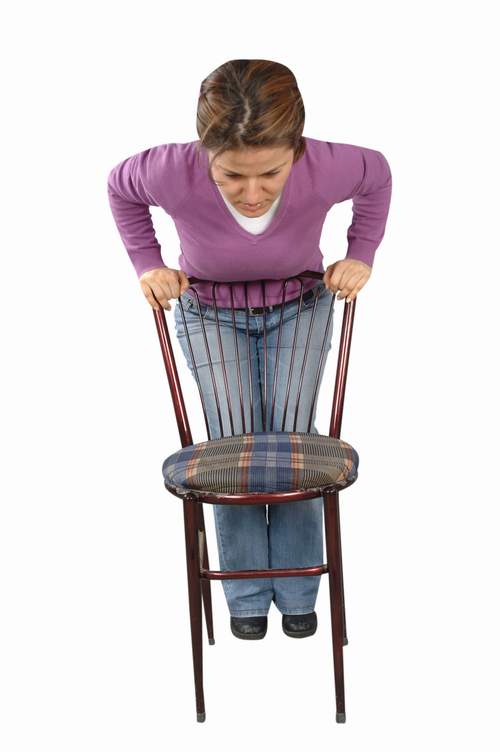 HEIMLICH MANEVRASI(BEBEKLERDE )
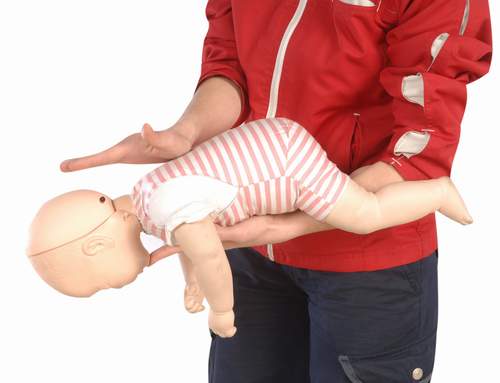 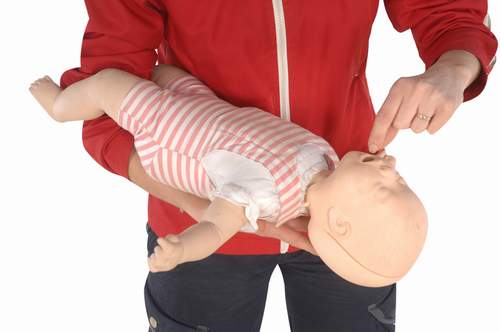 HEIMLICH MANEVRASI(BEBEKLERDE )
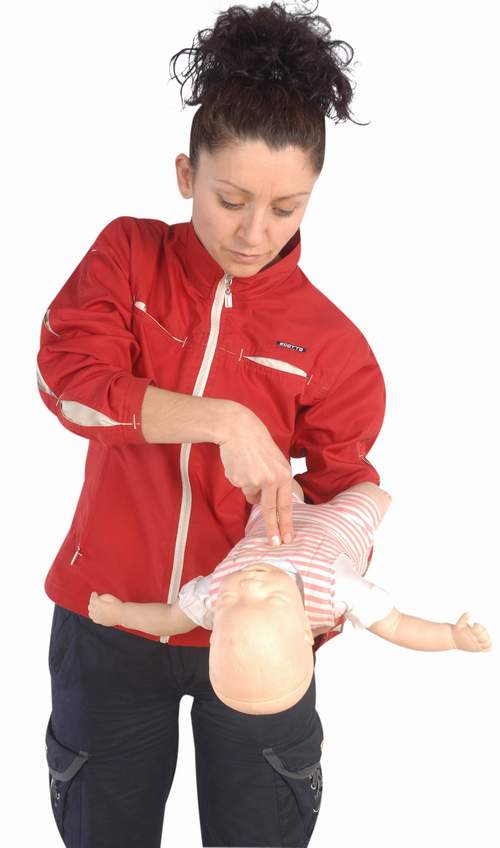 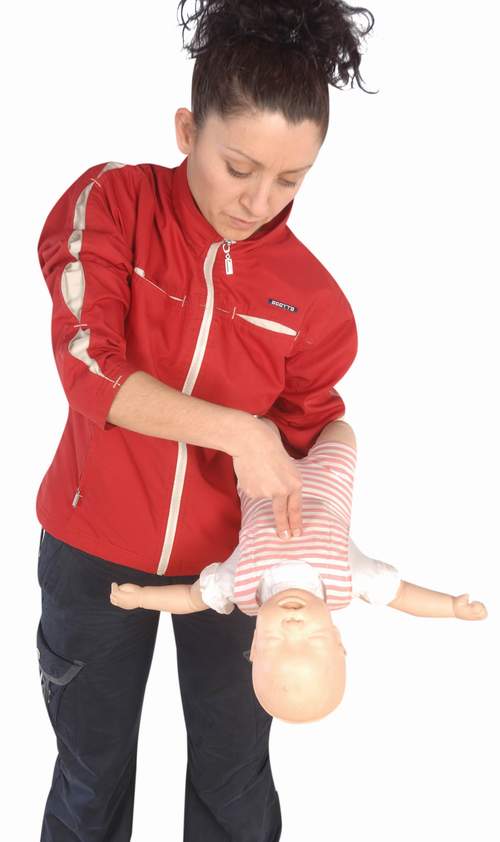 Önemli ilkyardım bilgileri
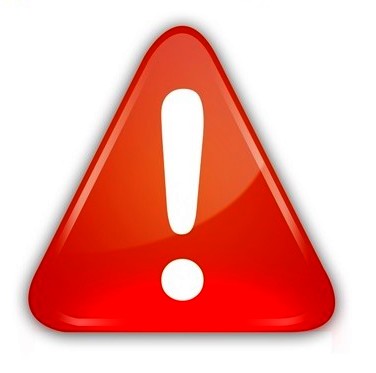 KANAMA NEDİR?
Damar bütünlüğünün bozulması sonucu kanın damar dışına (vücut içine veya dışına doğru) çıkmasına kanama denir.
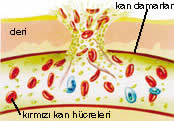 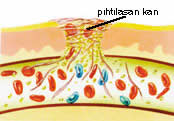 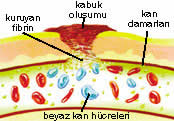 KANAMA ÇEŞİTLERİ
OLUŞTUĞU BÖLGEYE GÖRE:

Dış kanamalar
İç kanamalar
Doğal deliklerden olan kanamalar: Kulak, burun, ağız, anüs ve üreme organlarından olan kanamalar.
KANAMA ÇEŞİTLERİ
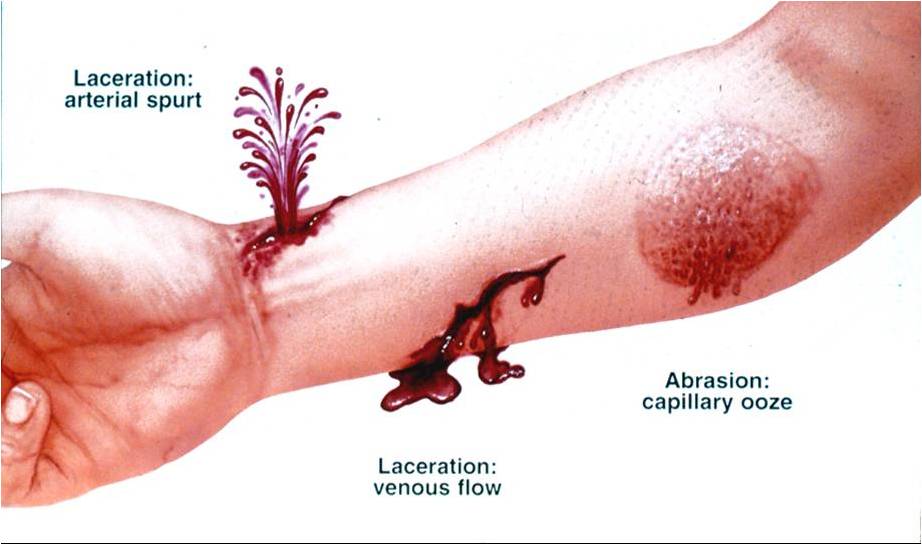 DIŞ KANAMLARDA İLK YARDIM
AMAÇ: Kanamayı kısa zamanda kontrol altına almak ve yarayı temiz tutmaktır!
Yara üzerine direk baskı yapılır,
Kanama durmazsa ikinci bir bez konarak basınç arttırılır,
Gerekirse bandaj ile sarılarak kanlanmış bezler kaldırılmadan basınç arttırılır,
Kanayan bölgeye en yakın basınç noktasına bası uygulanır,
DIŞ KANAMLARDA İLK YARDIM
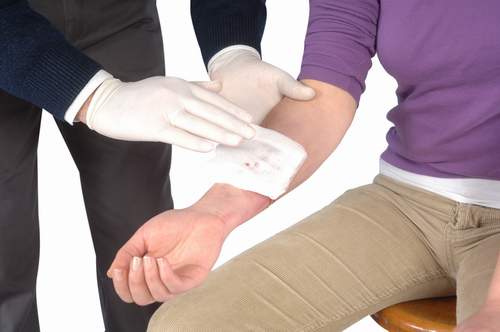 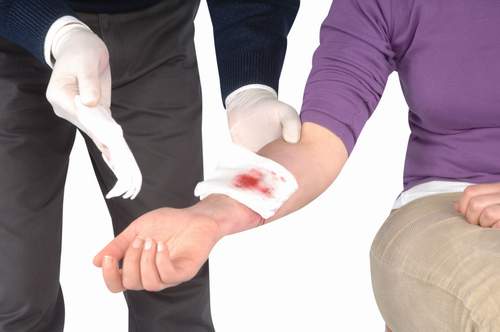 DIŞ KANAMLARDA İLK YARDIM
Kanayan bölge yukarı kaldırılır,
	Kanama kol veya bacaklardaysa ve kırık şüphesi
      yoksa, kanama bölgesini kalp hizasından yukarıda tutulur,
Şok pozisyonu verilir,
Sık sık yaşam bulguları kontrol edilir ( 2-3 dk. arayla ).
DIŞ KANAMLARDA İLK YARDIM
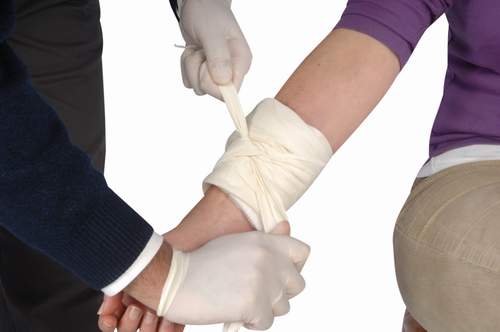 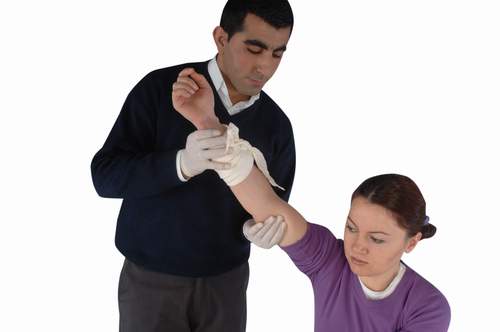 DIŞ KANAMLARDA İLK YARDIM
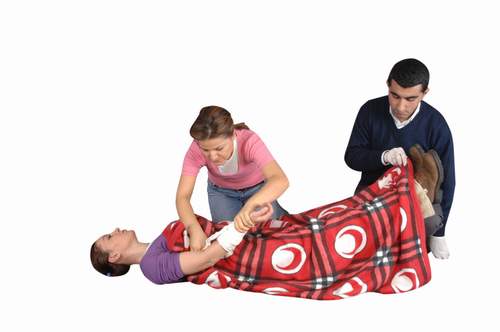 BURUN KANAMASI
Hasta/yaralı sakinleştirilir,endişeleri giderilir.
Oturtulur.
Başı hafifçe öne eğilir.
Burun kanatları 5 dakika süreyle sıkılır.
Doktora gitmesi sağlanır.
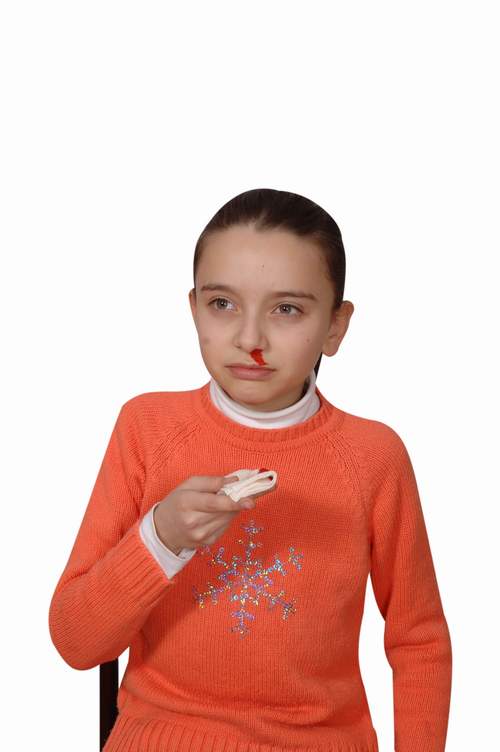 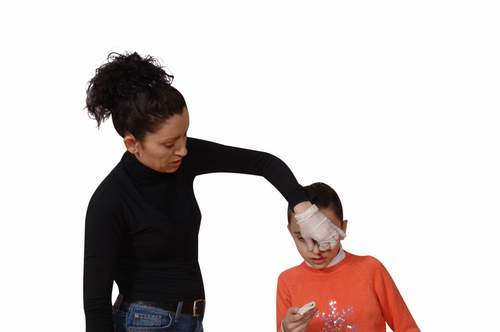 Önemli ilkyardım bilgileri
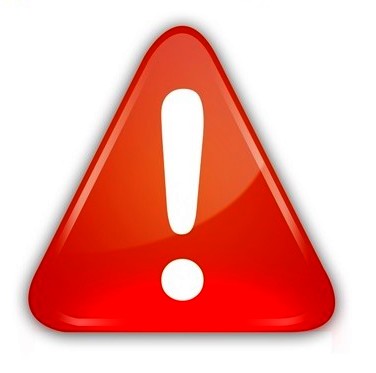 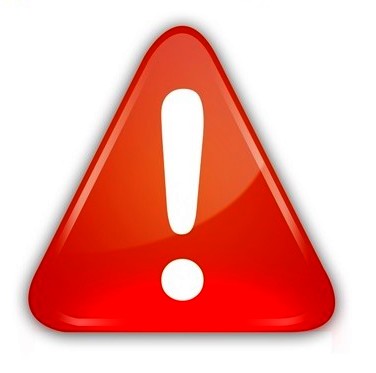 YANIKLARDA
İLK YARDIM
ISI İLE OLUŞAN YANIKLARDA İLK YARDIM
Yanık bölge ,en az 20 dakika, soğuk su altında tutulur.(yanık yüzeyi büyükse ısı kaybı çok olacağından önerilmez)
Şişlik oluşabileceği düşünülerek yüzük, bilezik vb. eşyalar çıkarılır.
Derinin zarar görmesini önlemek için sabunlu su ile dikkatlice temizlenir.
Yanmış alandaki deriler kaldırılmadan giysiler çıkarılır.
ISI İLE OLUŞAN YANIKLARDA İLK YARDIM
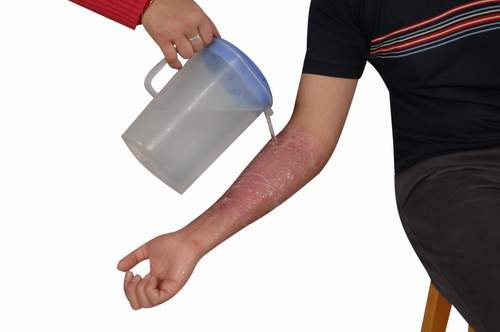 ISI İLE OLUŞAN YANIKLARDA İLK YARDIM
Su toplamış yerler patlatılmaz.
Yanık üzerine hiçbir madde (ilaç dahil) sürülmemelidir.
Yanığın üzeri temiz bezle örtülür
Hasta/yaralının üzeri battaniye ile örtülür.
YANIK YÜZEYİNE DİŞ MACUNU, SALÇA, YOĞURT GİBİ MADDELERKESİNLİKLE SÜRÜLMEMELİDİR.
Önemli ilkyardım bilgileri
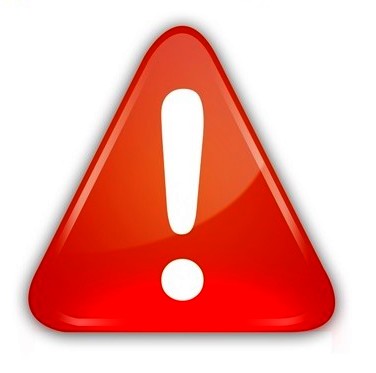 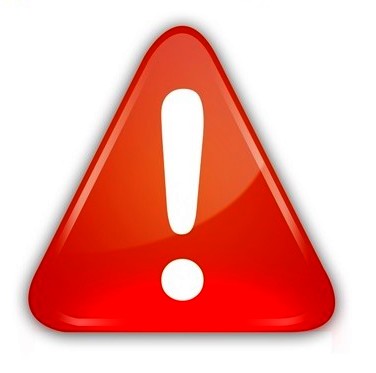 SOLUNUM YOLU ZEHİRLENMESİ
SOLUNUM YOLU İLE ZEHİRLENMELERDE İLK YARDIM
Hasta temiz havaya çıkarılır ya da cam, kapı vb. açılarak ortam havalandırılır,
Hasta/yaralının bilinci ve yaşamsal bulgular değerlendirilir,
Hasta/yaralıya yarı oturur pozisyon verilir,
Bilinci kapalı ise; koma pozisyonu verilir.
Tıbbi yardım için 112 aranır.
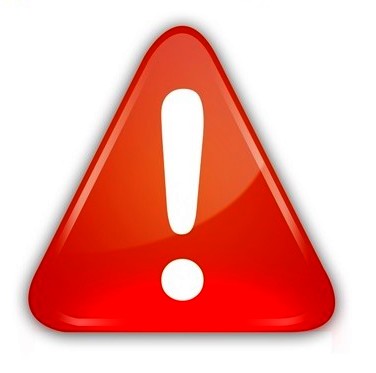 KIRIK-ÇIKIK VE 
BURKULMALAR
AÇIK KIRIK
KAPALI KIRIK
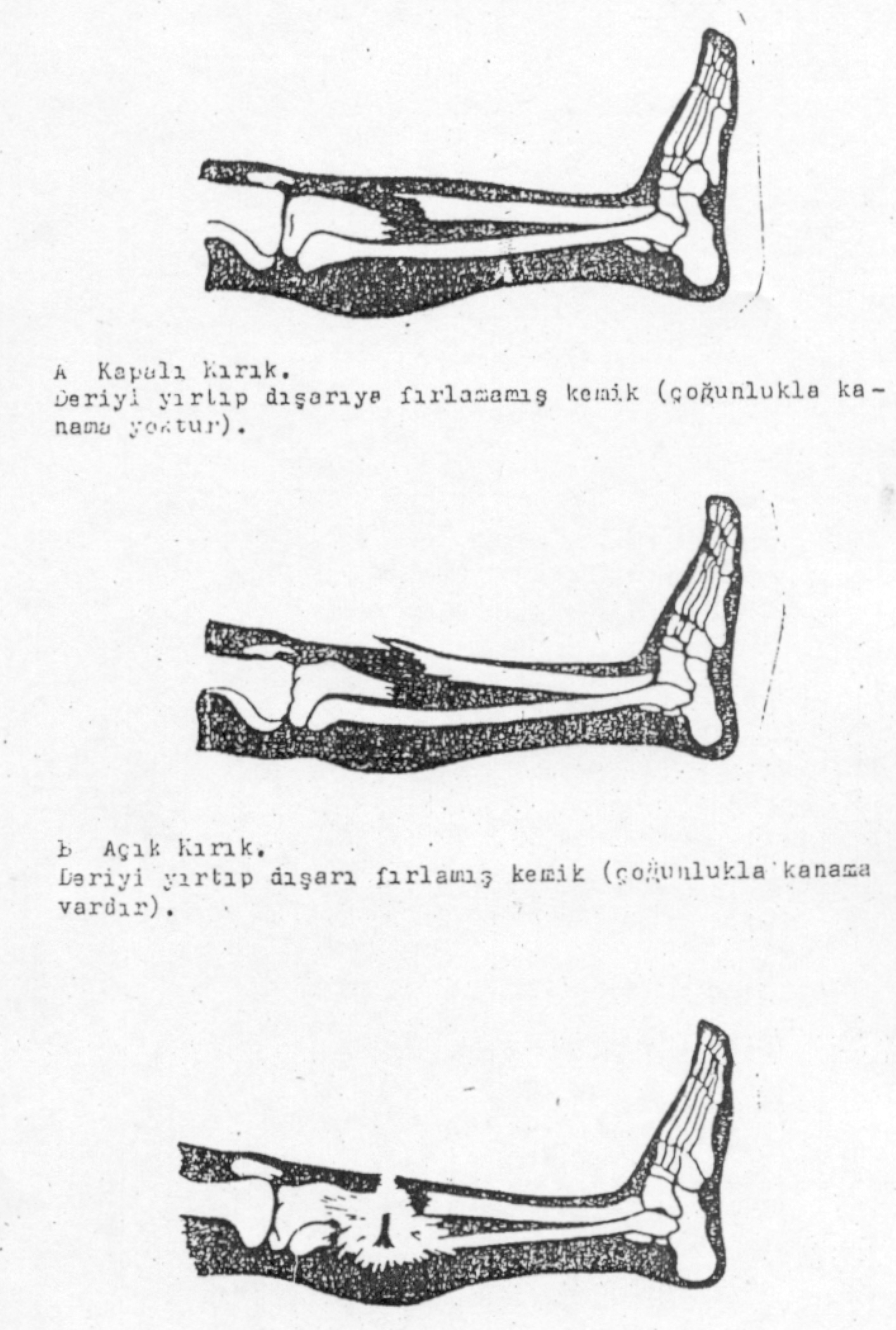 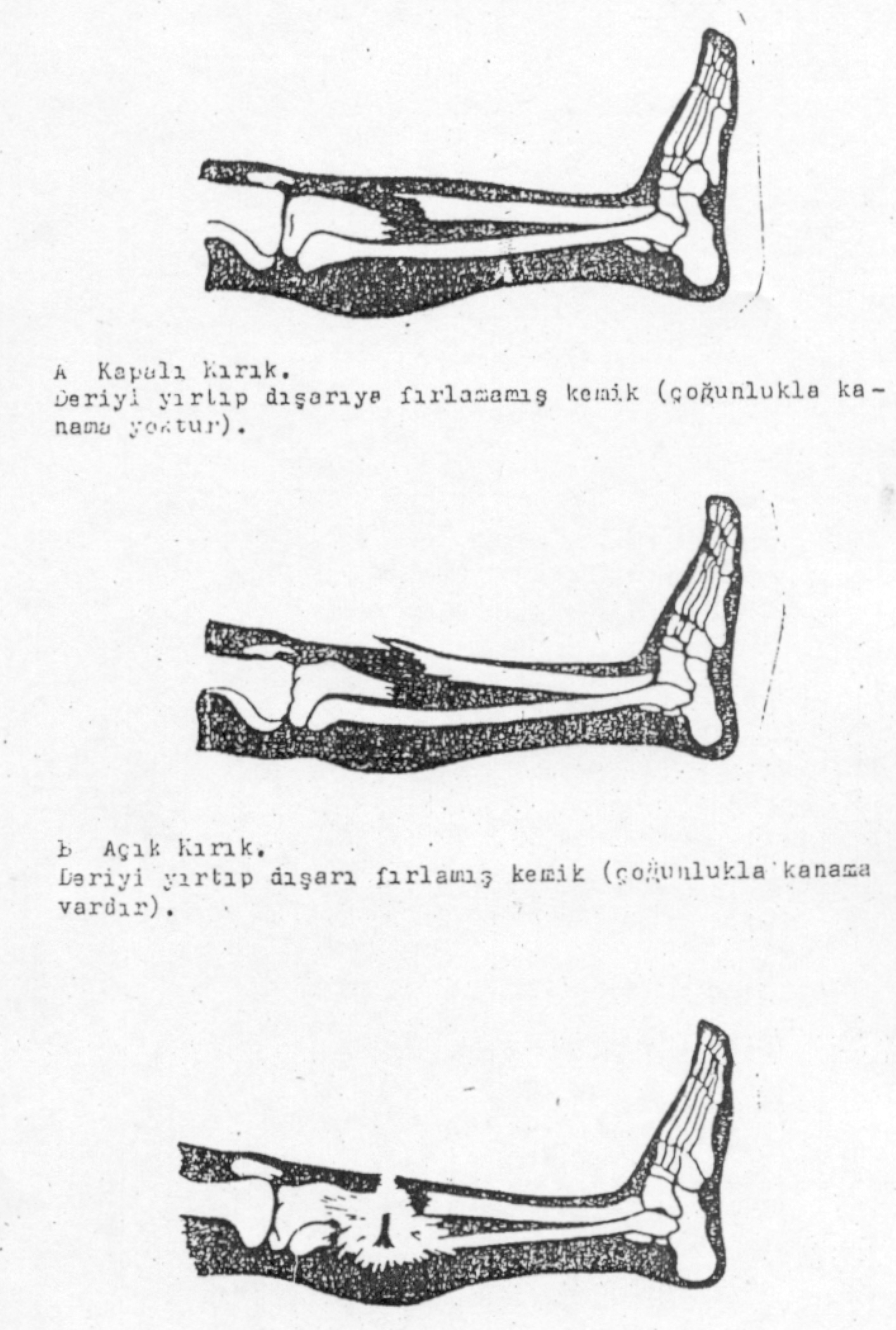 KIRIK ÇEŞİTLERİ
KIRIĞIN YOL AÇABİLECEĞİ OLUMSUZ DURUMLAR
Kırık yakınındaki damar, sinir, kaslarda yaralanma ve sıkışma. 
 ( Kırık bölgede nabız alınamaması, soğukluk, solukluk, aşırı hassasiyet )
 Parçalı kırıklarda kanamaya bağlı şok.
 Açık kırıklarda enfeksiyon riski GÖRÜLEBİLİR.
KIRIK - ÇIKIK VE BURKULMALARDA TESPİT UYGULAMALARI NASIL YAPILIR?
Yaralı bölge sabit tutulmalı.
Yara varsa üzeri temiz bir bezle kapatılmalı.
Yaralı bölge nasıl bulunduysa öyle tespit edilmeli.
Tespit: Kırık, çıkık, burkulmanın üstünde ve altında kalan eklemleri de içerecek şekilde yapılmalıdır.
KIRIKÇI , ÇIKIKÇI GİBİ 
TIBBİ BİLGİSİ OLMAYAN KİŞİLERE KESİNLİKLE İTİBAR ETMEYİNİZ!
KOL VE KÖPRÜCÜK KEMİĞİ TESPİTİ
ÖN KOL BİLEK TESPİTİ
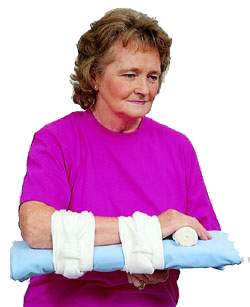 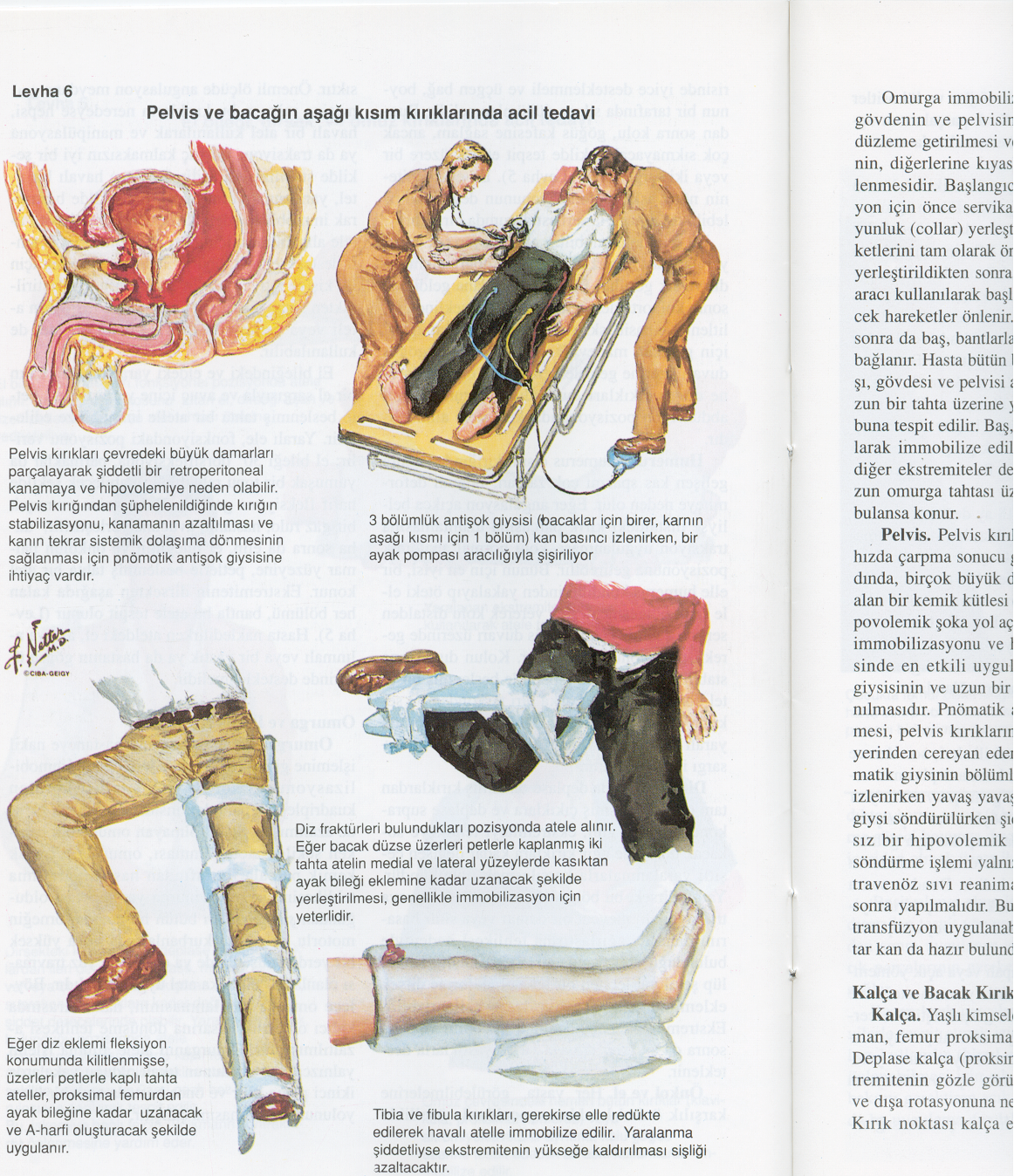 Önemli ilkyardım bilgileri
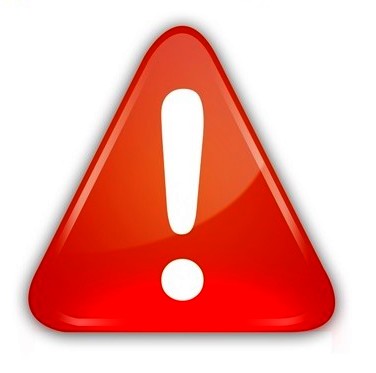 SARA KRİZİ (EPİLEPSİ)
Sara Krizi Belirtileri :
Hastada var olmayan koku alma, adale kasılması vb. 
Bağırma, şiddetli ve ani bir şekilde bilincini kaybederek yığılır.
Yoğun ve genel adale kasılması,
 10-20 sn süre kadar solunum durması,
SARA KRİZİ
Sara Krizi Belirtileri :
Dudaklarda ve yüzde morarma,
Sesli nefes alma, aşırı tükürük salgılanması, altına kaçırma, kontrolsüz hareketler
Kriz sonrası; şaşkın uyanma ve uykulu hal gözlenir.
SARA KRİZİNDE İLK YARDIM
Olay yeri güvenlik önlemleri alınır,
Kriz kendi sürecini tamamlamaya bırakılır,
Hasta/yaralının kendini yaralamamasına dikkat edilir,
Hasta/yaralının başının altına yumuşak yastık, giysi vb. konulur,
Hasta/yaralının sıkan giysileri gevşetilir,
Gerekirse 112 aranarak tıbbi yardım istenir.
SARA KRİZİNDE İLKYARDIM
ZEHİRLENME
Zehirlenme, zehirli (toksik) maddenin girmesi sonucu normal vücut fonksiyonlarının bozulmasıdır.

Vücudun yaşamsal fonksiyonlarına zarar verebileceğinden vücuda giren her türlü maddenin zehirli olduğu varsayılır.
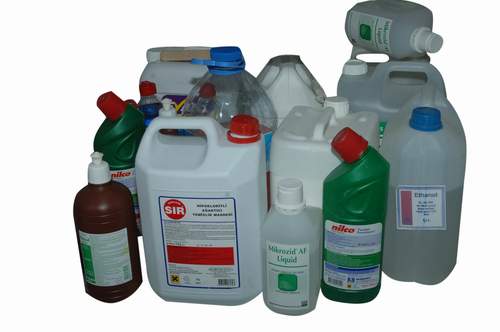 ZEHİRLENME YOLLARI
Sindirim yolu ile zehirlenme; kimyasal maddeler, bozuk besinler, zehirli mantarlar, ilaç, aşırı alkol vb.
Solunum yolu ile zehirlenme; genellikle karbonmonoksit (tüp kaçakları, şofben, bütan gaz sobaları, soba) yapıştırıcılar, lağım çukuru veya kayalarda biriken karbondioksit, klor, boyalar ve ev temizleme maddeleri
Cilt yoluyla zehirlenme ; böcek sokmaları, hayvan ısırmaları, saç boyaları, ilaç enjeksiyonu, zirai ilaçlar
SİNDİRİM YOLUYLA ZEHİRLENMELERDE İLK YARDIM
Hasta/yaralının bilinç ve  yaşam bulguları kontrol edilir,

 Ağız zehirli maddeyle temas etmişse su ile çalkalanır,

 Zehirli madde ele temas etmişse el sabunlu su ile  yıkanır,

Kusma, bulantı, ishal vb. belirtiler değerlendirilir,
SİNDİRİM YOLUYLA ZEHİRLENMELERDE İLKYARDIM
Hasta/yaralı kusturulmaya çalışılmaz, özellikle yakıcı maddenin alındığı  durumlarda kişi asla kusturulmaz,
 Bilinç kaybı varsa; koma pozisyonu verilir,
 Tıbbi yardım için 112 aranır,

Olayla ilgili bilgiler kaydedilir
 Zehirli maddenin türü nedir?
Hasta/yaralı ilaç ya da uyuşturucu alıyor mu?
Hastanın bulunduğu saat ?
 Evde ne tür ilaçlar var?
SOLUNUM YOLU İLE ZEHİRLENMELERDE İLK YARDIM
İlk yardımcı uygulama sırasında kendini korumak için maske ya da ıslak bez kullanır,
Olay yerinde elektrik düğmeleri ve diğer elektrikli aletler ile ışıklandırma cihazları kullanılmaz,
Yoğun duman varsa hasta/yaralıyı dışarıya çıkarmak için ip kullanılır,
İtfaiyeye haber verilir (110) .
ZEHİRLENMELERDE GENEL İLK YARDIM KURALLARI
Zehirlenmeye neden olan maddeyi uzaklaştırmak, 
Zehirlenen kişinin yaşamsal fonksiyonlarının devamını sağlanmak,
Tıbbi yardım istemek (112) ve ilgili diğer kuruluşlara haber vermek.
HAYVAN ISIRMALARI VE 
BÖCEK SOKMALARI
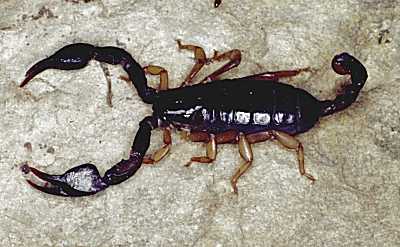 KARA CANLILARININ ISIRMALARINDA 
VE  SOKMALARINDA İLK YARDIM
Kedi, köpek ısırmalarında yara 5 dk. süreyle sabun ve soğuk suyla yıkanır;
Arı, akrep ve yılan sokmasında ise sadece soğuk uygulama yapılır.
Arı sokmalarında iğnesi görünüyorsa çıkarılır,
Yaranın üstü temiz ve nemli bir bezle kapatılır,
Köpek ısırığı
Kedi ısırığı
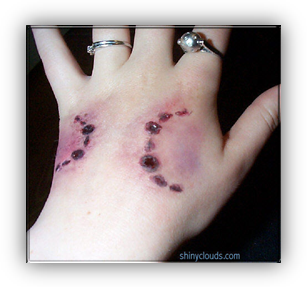 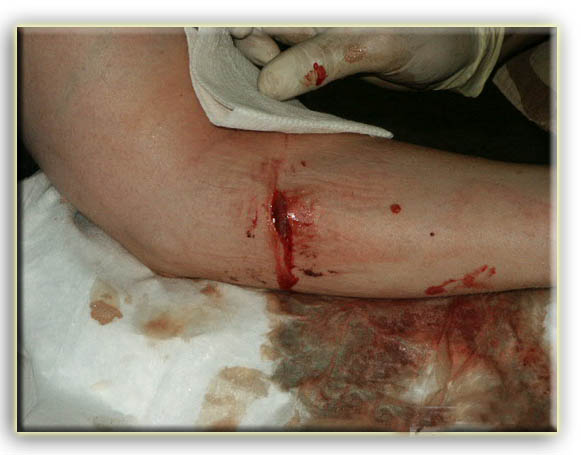 KARA CANLILARININ ISIRMALARINDA 
VE  SOKMALARINDA İLK YARDIM
Dolaşımı engellemeyecek şekilde ısırılan bölgenin üst tarafına bandaj uygulanır,
Yaraya yakın bölgedeki yüzük, bilezik vb. takılar çıkarılır,
Yara üzerine hiçbir girişim yapılmaz,
KARA CANLILARININ ISIRMALARINDA VE                             SOKMALARINDA İLK YARDIM
Isırma/ sokmanın olduğu bölge hareket ettirilmez,

Hasta/yaralı, kuduz ve tetanos açısından uyarılır,

Alerji hikayesi olan durumlarda 112 aranır,
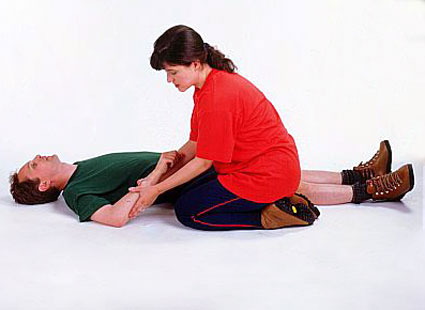 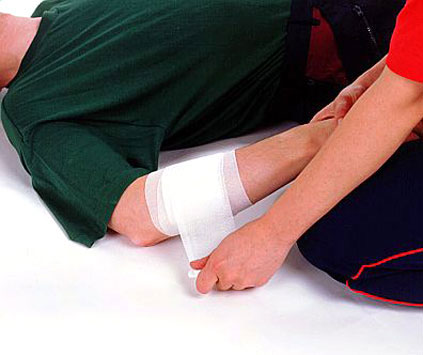 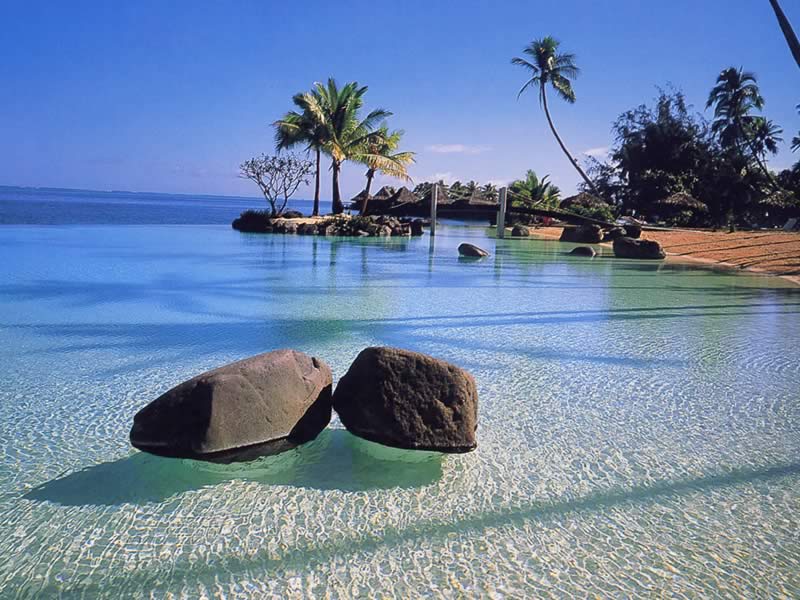 TEŞEKKÜRLER
DENİZ CANLILARININ SOKMASINDA İLK YARDIM
Hasta/yaralının bilinci ve yaşam bulguları kontrol edilir,

Sokulan bölgede diken ya da iğne varsa çıkarılır,

Sokulan bölgeye sıcak uygulama yapılır,

Etkilenen bölge asla ovulmaz,

Gerekirse sağlık kuruluşuna sevki sağlanır.
Katıldığınız için TEŞEKKÜRLER